ΣΚΑΝΔΙΝΑΒΙΑ
Σκανδιναβικές χώρες
Σουηδία
Στοκχόλμη
Φινλανδία
Ελσίνκι
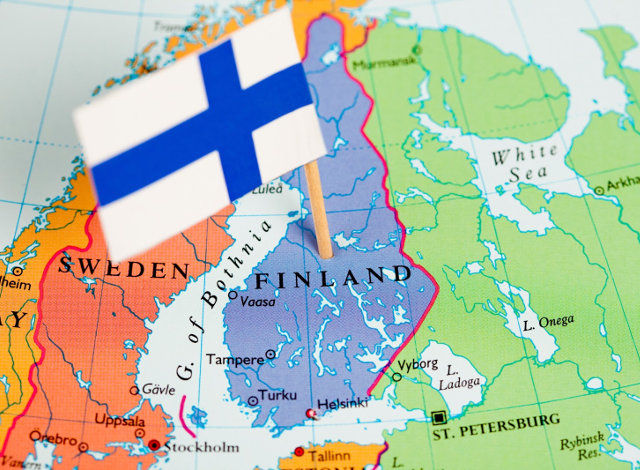 Νορβηγία
Όσλο
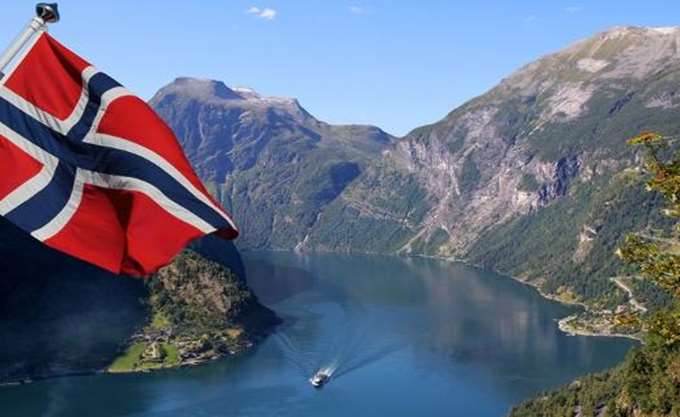 Δανία
Κοπενχάγη
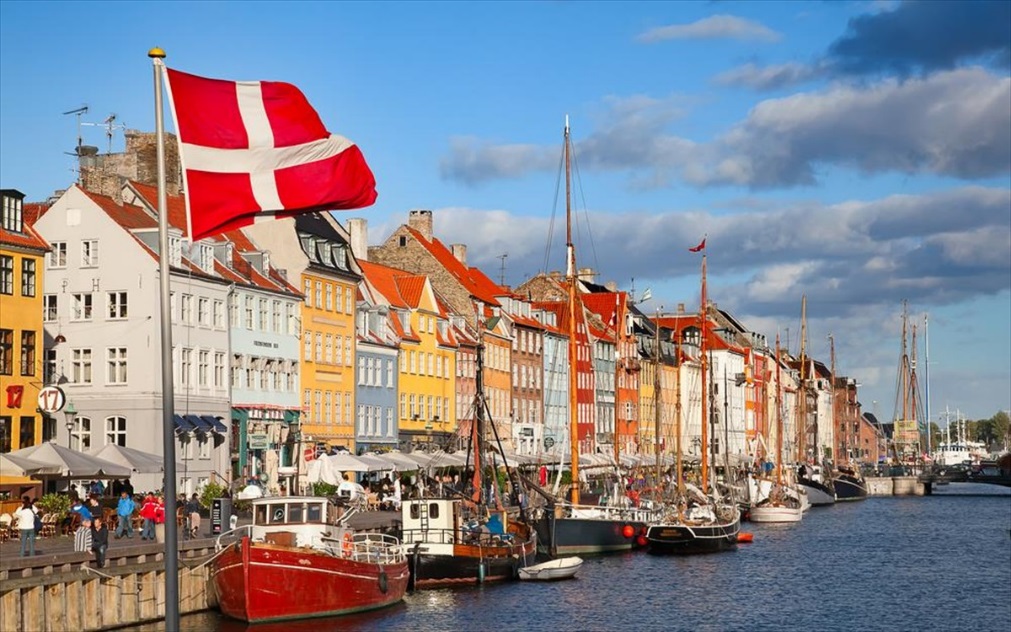 Ισλανδία
Ρευκιάβικ
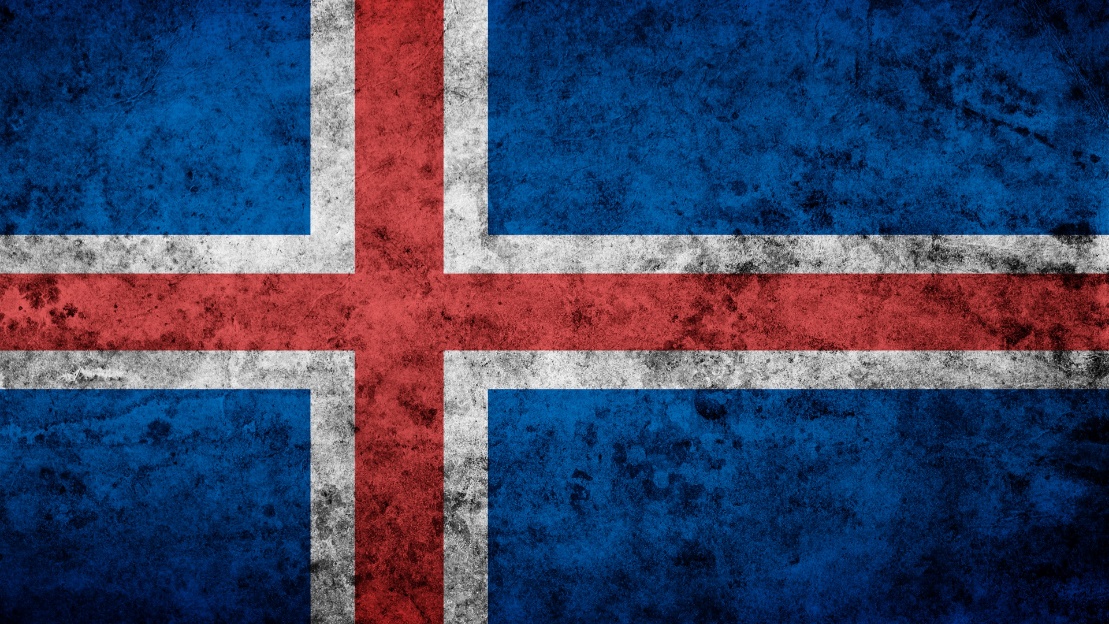 Πληθυσμός-Πρωτεύουσες (Χιλιάδες)
Οργανόγραμμα Σκανδιναβικών χωρών